Geodetic Control in Texas
Boris Kanazir, Geodesist, RPLS
boris.kanazir@noaa.gov

Daniel Prouty, Ph.D.
Southern Plains Regional Advisor (TX, OK)
daniel.prouty@nooa.gov

New 2022 Datums & SPCS Workshop
New Braunfels, Texas
January 24, 2020
National Geodetic Survey (NGS)
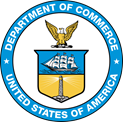 Department of Commerce (DOC)
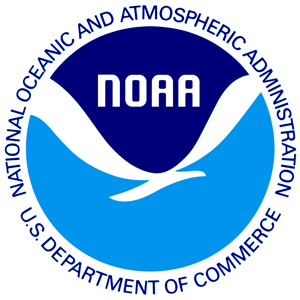 National Oceanic & Atmospheric Administration (NOAA)
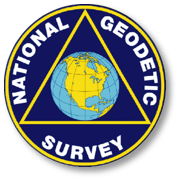 National Geodetic Survey (NGS) - the oldest scientific agency in the U.S. Federal Government!
NGS Mission
To define, maintain, and provide access to the National Spatial Reference System (NSRS) to meet our Nation’s economic, social, and environmental needs
National Spatial Reference System (NSRS)
Latitude
Longitude
Height
Scale
Gravity
Orientation
How these values change over time
What is Geodesy
The science of accurately measuring and understanding the Earth's geometric shape, orientation in space, and gravity field
It is a foundational science that defines positions and heights for geodetic control
What is Ellipsoid
Ellipsoid is a mathematical figure that approximates Earth’s surface 
It is created by rotating an ellipse around its shorter axis
It is used by GPS to measure ellipsoid height relative to the reference ellipsoid surface
What is Geoid
The equipotential surface of the Earth’s gravity field which best fits, in a least square sense, global mean sea level
Geoid models are used to transform between ellipsoidal and vertical datums
Relationship of Heights
Geodetic Datums
A geodetic datum or reference frame is an abstract coordinate system with a reference surface (such as sea level) that serves to provide known locations to begin surveys and create maps.
Current Datums of the U.S. and Territories
GEOID18 in the Conterminous US
GEOID18 GPS on Benchmarks
New GPS on BM for GEOID18
2018 GPS on BM Campaign Results
GEOID18 Estimated Uncertainty
GEOID18 Gulf Coast Selected Marks
GPS on BM in Texas
GPS on BM in Texas
GPS on BM in Houston-Galveston
GEOID18 Post Modeled Residuals
Houston Case
Harris County Floodplain Reference Marks and Flood Insurance Rate Maps (FIRMs) are referenced to locally defined NAVD88 2001 elevations (not published by NGS)
Elevation errors and outdated maps could have a major effect on flood zones determination and flood risk assessment
This highlights the reasons for and the importance of NGS’ shift to time-dependent positioning in the NSRS Modernization in 2022
New 2022 Horizontal Datums
NGS will replace NAD83 (non-geocentric) with new geometric reference frame
Defined relationship to global frame
National Spatial Reference System (NSRS) will be accessed via GNSS
Active geodetic control = CORS
Coordinates in new US reference frames
NATRF2022 - North American Terrestrial Reference Frame of 2022
PATRF2022 - Pacific Terrestrial Reference Frame of 2022
MATRF2022 - Mariana Terrestrial Reference Frame of 2022
CATRF2022 - Caribbean Terrestrial Reference Frame of 2022
Transformation tools (NAD83 to new reference frame)
Existing NAVD88
Relies on local benchmarks – the goal is to fit a new survey to good local control
Limited availability
Destroyed benchmarks
Suspect heights – hard to identify good benchmarks
No good mechanism to track vertical motion – this will change in 2022 with the future Geopotential Datum
New 2022 Vertical Datum
NAPGD2022 (dynamic) will replace NAVD88 (static)
GNSS and gravimetric geoid
Orthometric height = ellipsoid height – geoid height
Time dependent heights
How good is GEOID18
As good as the data that was available to NGS when the model was created
NGS wants to get consistency between GEOID18 and published marks
More data = better models, better transformation tools
Good published heights in the SE Texas
The box includes approximately 7,500 marks in the NGS database
More than 4,000 heights created by VERTCON (Vertical Datum Conversion) = suspect heights!
Only 28 marks out of 7,500 in this box are considered to have good heights!
GPS-derived Orthometric Heights
They rely on the following three elements:
Ellipsoid Height – from GPS survey
Geoid Height – from current GEOID18 model
NAVD 88 existing control (if available)
Good heights in the US - 30 km buffer
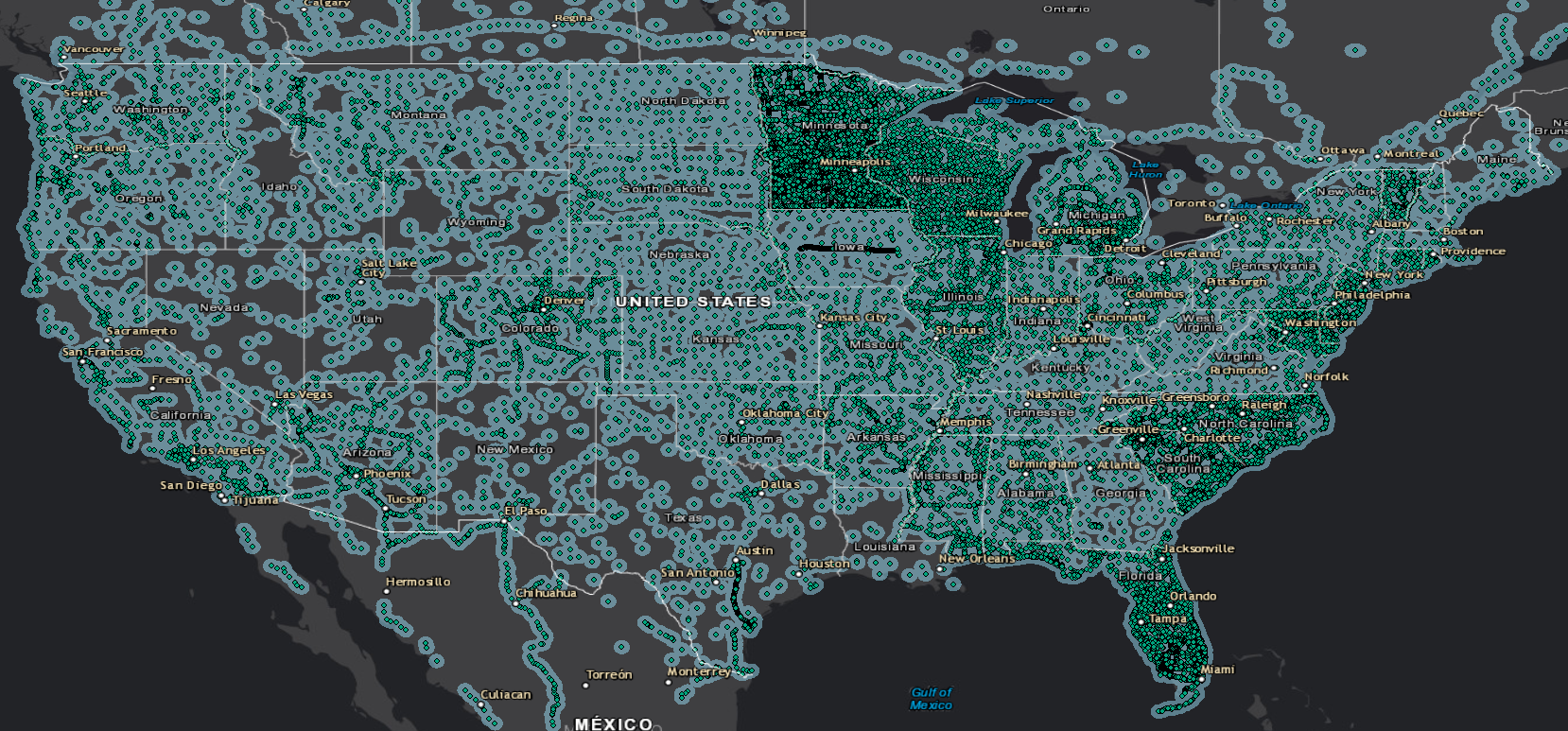 Can I just use LiDAR and OPUS?
It really depends. Assume scenario where you are working on a project in the southeast Texas outside of 30 km buffer:
Relative accuracy of your LiDAR dataset (95% confidence) ≈ 10 cm
GEOID18 accuracy in that area (95 % confidence) ≈ 7 cm (AT BEST!)
OPUS-derived ellipsoid height for 2 hr occupation (95% confidence) ≈ 5 cm
NOTE: peak-to-peak errors provided by OPUS can be used to estimate standard deviation (1 sigma) - peak-to-peak range is a approximately 70% larger than 1 sigma
Combined error is around 15 cm or 6 inches!
15 cm is difference between MSL & MHW!
You can use different resources, but…
You need good heights!
History of Leveling in the U.S.
What is NGS doing about it now?
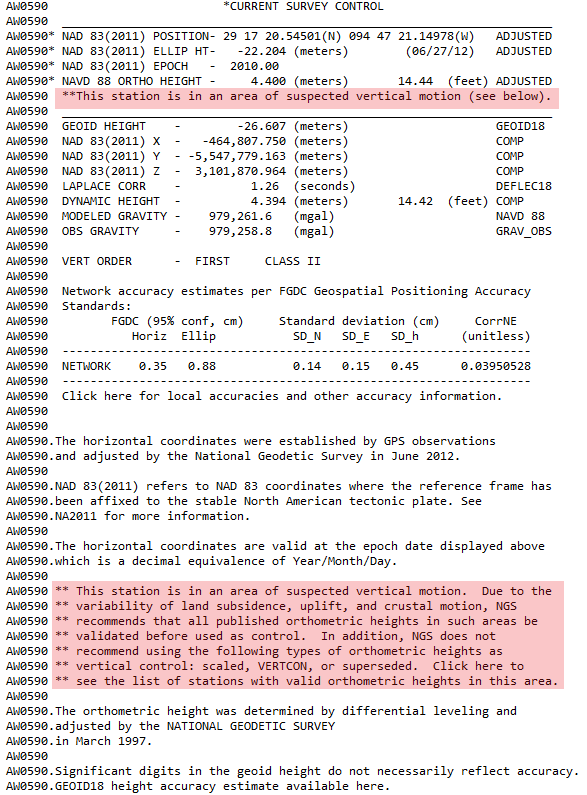 What is NGS doing about it now?
What can Texas do about it?
Densify geodetic control (with good heights) by conducting new Leveling & GPS projects
Submit data for inclusion into the NSRS (FCGS Bluebook)
Update elevations on a select set of marks (where good heights don’t exist)
Improved survey network will provide enhancements for rebuilding and improvement of infrastructure in the area
It will help with flood plain management, flood hazard identification and risk assessment, elevation certificates…
How can NGS support these efforts?
NGS can provide:
Trainings
Technical support
Projects QA/QC
Analyzing, ingesting and storing new data
Online tools to access the NSRS
NGS cannot conduct field work for you!
What tools can Texas use?
BETA OPUS Projects - New way of Bluebooking!
Makes bluebooking process easier and less intimidating
Provides an interactive visual interface
Automates the processing and creation of complex files
Provides improved QA/QC process and better display & visualization of statistics
What tools can Texas use?
BETA OPUS Projects
It requires minimum of two 2-hours sessions for your stations
It is used for submitting static, campaign-style GNSS surveys resulting in network survey solution intended for inclusion in the NGS database
New stations will have published adjusted position on a datasheet
What tools can Texas use?
OPUS Shared Solutions
Your GPS data file must be 4 hours or longer
This is not network survey solution intended for inclusion in the NGS database and it will not result in adjusted position on a datasheet 
This solution will be in OPUS database and new station will have OPUS shared solution
What tools can Texas use?
GPS on Bench Marks
2022 Transformation Tool campaign
To provide a mapping-grade transformation between the current and new datums
Users are encouraged to submit GPS data on existing bench marks to improve the quality of the transformation in their local areas
GPS on Bench Marks Web Map
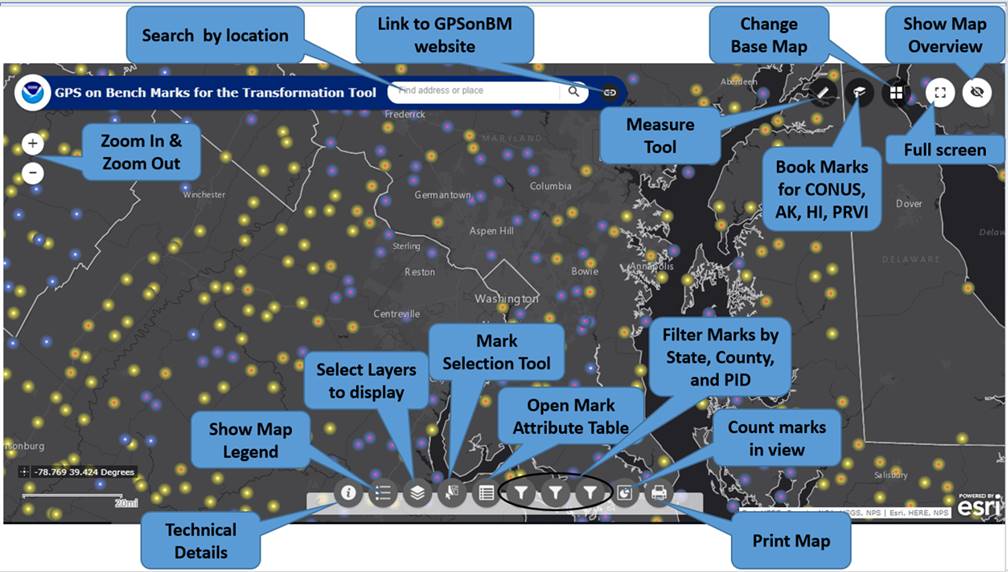 Which Marks First? How Many Observations?
Marks are classified as Priority A or B
Priority A marks meet quality standards for use in the transformation tool
 Priority B marks are lower quality marks, less likely to be used to make the tool, but may be used to test the tool
NGS needs 2 consistent GPS observations on a mark to use it in the tool. At least on observation within last 5 years (since 2014)
List and map indicate whether 1 or 2 observations are requested
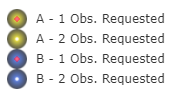 Contact your NGS Regional Geodetic Advisor
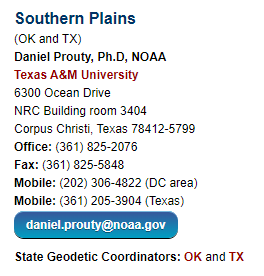